COURSE OVERVIEW
6
5
1
3
2
4
Solo 330, 460 & 423
Testifire
False Alarms
Aerosol
Canisters
Competency & Responsibility
British Standards & Best Practice
12
11
7
9
8
10
Working at Height
General Testing
Tips & Care of Products
Removal & Cleaning
Solo 365
Solo Battery Batons, Chargers & Accessories
ASD System Testing
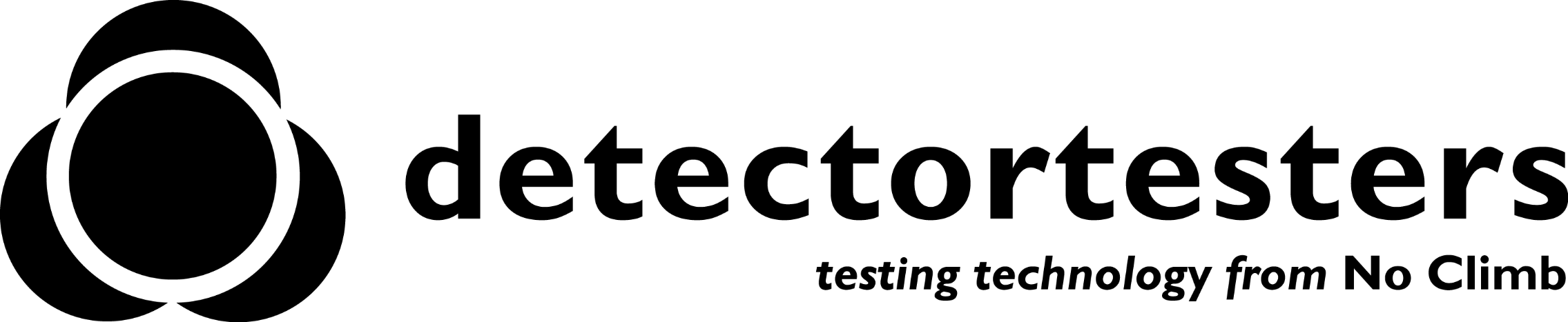 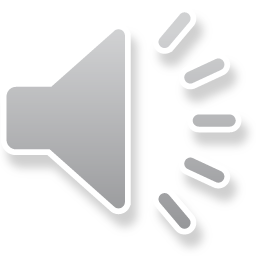 [Speaker Notes: About this course.

This training course is designed to give an in-depth knowledge on the use of detectortesters functional test products and associated accessories in regards to use in testing fire detection systems in line with British standards.

It will cover British law (Regulatory reform Order 2005) and parts of BS5839:1 and BS5839:6 that relate to the use of the detector test products and also promote established best practice and detector manufacturer's recommendations.

This course is not a replacement for multi-day courses that cover test and maintenance of fire detection systems as available from the FIA; IFEDA; ECA/FSA etc.

Prerequisite
Although it is possible for someone with no previous experience to go through this course, ideally candidates should have some working knowledge within the fire maintenance industry.

Updated: 06/10/2020]
3
False alarms
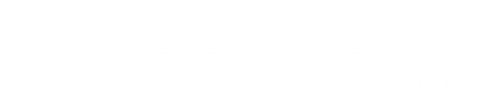 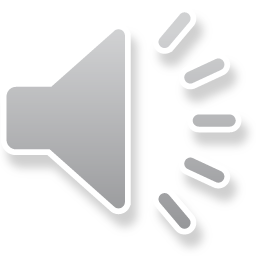 3. False Alarms
FALSE ALARM OR 
UNWANTED FIRE ALARM SIGNAL (UFAS)
False Alarms = no fire and alarm sounds

Categories
A) unwanted alarm
B) equipment 
C) malicious
D) good intent

Record in fire safety logbook
Unwanted Fire Alarm Signal (UFAS) is from a monitored system

Signal transmitted to FRS
FIA estimate that 10% of the fire detection systems in the UK are monitored
What are the differences?
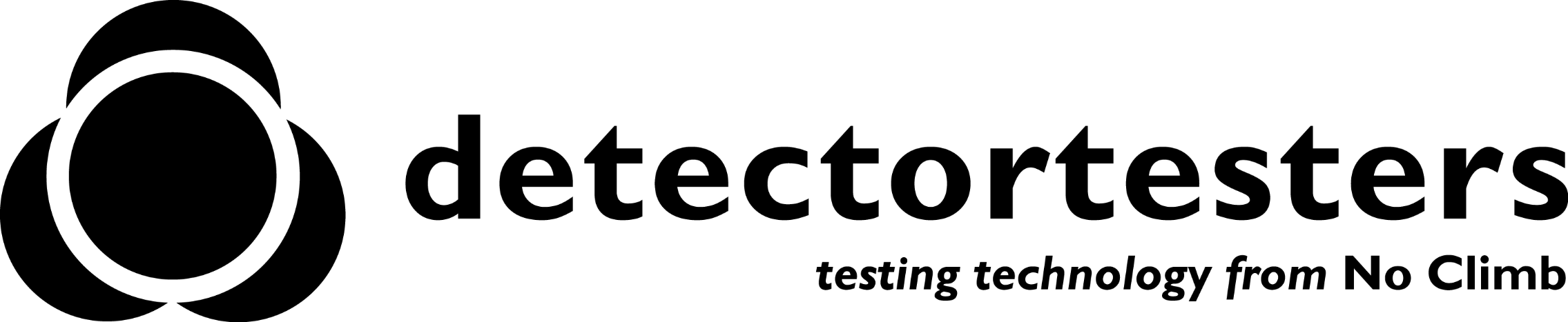 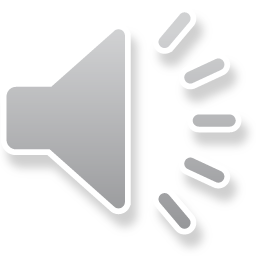 [Speaker Notes: False alarm or Unwanted Fire Alarm Signal (UFAS)

What are the differences?

False alarms = no fire and alarm sounds

Unwanted fire signal (UFAS).  Signal transmitted from the fire panel to the FRS via the alarm receiving centre.  Can result in a fire tender attending site.

BS5839:1 2017
3.19 false alarm - fire signal resulting from a cause(s) other than fire 
NOTE false alarms can be subdivided into four categories: 

unwanted alarms, in which a system has responded, either as designed or as the technology might reasonably be expected to respond, to any of the following: 
a fire-like phenomenon or environmental influence (e.g. smoke from a nearby bonfire, dust or insects, processes that produce smoke or flame, or environmental effects that can render certain types of detector unstable, such as rapid air flow); 
accidental damage; 
inappropriate human action (e.g. operation of a system for test or maintenance purposes without prior warning to building occupants and/or an ARC); • equipment false alarms, in which a false alarm has resulted from a fault in the system; 
malicious false alarms, in which a person operates a manual call point or causes a fire detector to initiate a fire signal, whilst knowing that there is no fire; 
false alarms with good intent, in which a person operates a manual call point or otherwise initiates a fire signal in the belief that there is a fire, when no fire actually exists.]
3. False Alarms
UNWANTED FIRE ALARM SIGNALS (UFAS)
Most fire alarm and detection systems don’t cause unwanted false alarms; it’s the mismanagement of them that does

Number of fires and fatalities has been reducing
Number of UFAS (monitored) has been increasing in many areas – estimated costs of £1 billion a year!
This leads to…

Lost production
Threat to our trade
Big bill for the tax payers
Potential fines
Changes in BS5839:1 2017 to reduce False Alarms

Encourages use of multi-sensors to avoid False Alarms - Annex E
Test all enable sensors in       multi-sensors
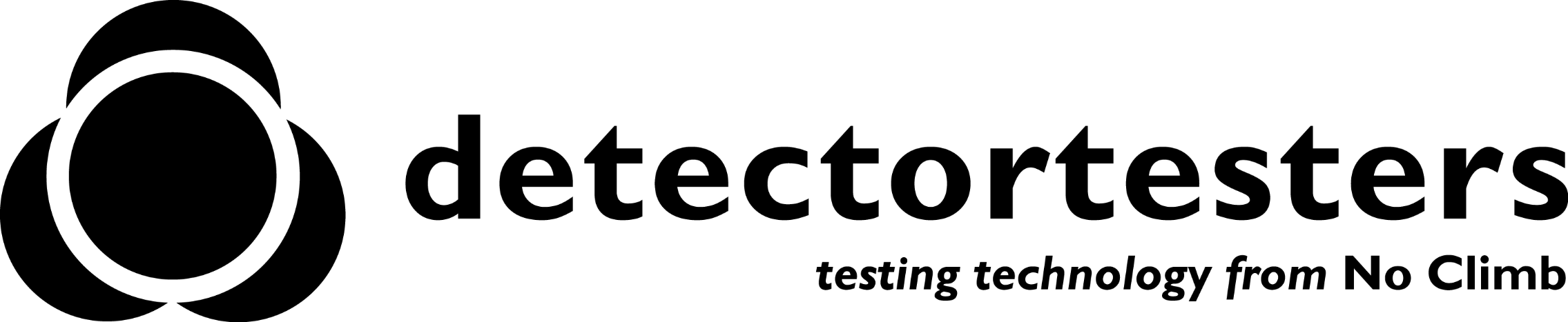 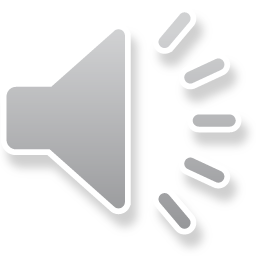 [Speaker Notes: Unwanted alarms
False or unwanted fire alarm signal (UFAS) cause a great deal of disruption to the normal activities that take place in a building. This can include lost production and lost revenue. More worryingly, they can lead to complacency on the part of the occupants, who may as a result fail to react correctly when the alarm is genuine. Most false alarms are the result of environmental inﬂuences, ﬁre-like phenomena, and accidental damage or inappropriate action by people. These are generally termed ‘unwanted alarms’ to distinguish them from false alarms arising from faults or malfunction of equipment. 
 
Manual  call  points  can  also  give  rise  to  the unwanted  alarms,  usually  as  a  result  of  accidental damage. By choosing the correct type of detector, it is possible to minimise many of these causes. Many others can be minimised by adopting suitable management practices. The responsibility for limiting unwanted alarms largely rests with the designer of the system. It is essential that the designer is fully familiar with the use to which the building will be put and with the activities that will take place in it. Users must recognise that the presence of ﬁ re detectors in a building will require a certain discipline on their part if inadvertent operation of the system it is to be avoided. The rapidly advancing technology of ﬁ re detection and alarm systems offers the user many beneﬁts in this respect. Analogue addressable systems in particular incorporate sophisticated ﬁltering techniques to help them determine whether an alarm is false or genuine. Multisensor ﬁre detectors are also available, and these can be used to give more reliable detection of ﬁre.
 
In 3,000 fires in commercial premises, automatic fire detectors failed to operate
In 1,100 fires in commercial premises, automatic fire detectors operated but did not raise the alarm
In 12,600 fires in commercial premises, automatic fire detectors were absent in the area in which the fire started, resulting in 11 deaths and 496 non-fatal casualties.*
*20010/11 figures published by the Department for Communities & Local Government in November 2011
  
Cut false Alarm costs – FIA initiative
 
Most fire alarm and detection systems don’t cause false alarms; it’s the mismanagement of them that does and this is where they can really cost you money due to:
Lost production, disruption due to staff evacuation
Unnecessary release of retained fire-fighters
Possible future charging for attendance by fire and rescue services
Increased insurance premiums
 
Remember modern properly maintained systems rarely suffer equipment malfunctions!
It is estimated that false alarms cost the UK in excess of £1 billion a year. They must be stamped out! Even one is one too many. We are on a mission to stamp out false alarms and we need your help.
Use the link below to find out more and see how you can do your bit.
 
http://www.fia.uk.com/en/cut-false-alarm-costs/]
3. False Alarms
POINT TYPE DETECTOR DESIGN & SENSITIVITY
Multi-sensors respond faster to multiple fire like phenomena, such as smoke and heat and slower with just smoke. BS5839:1 recommends multi-sensors if false activations are an issue

Smoke detector/alarms can have a delayed response (integrating period)

Addressable systems can have different programmable delays
Conventional systems smoke detectors integrating periods are fixed, but devices with longer delays can be used to give a slower response

Test time and test method, must be suitable.
Dirt/contamination causing changes in sensitivity with optical smoke detectors
Fire detector/alarm needs to provide a balance between under and over sensitivity

Under sensitive = slower to activate = not enough warning
Over sensitive = faster to activate = potential to activate to fire like phenomena and cause false activations

Correct choice of fire detector/alarm according to site!
Heat detector/alarms less likely to false activation, but may not give enough warning if placed incorrectly
Smoke detector/alarms can give a false activation if not placed correctly or are presented with smoke like phenomena, such as steam, burnt toast etc
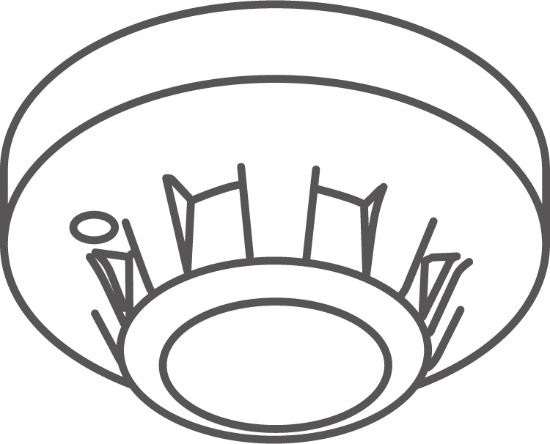 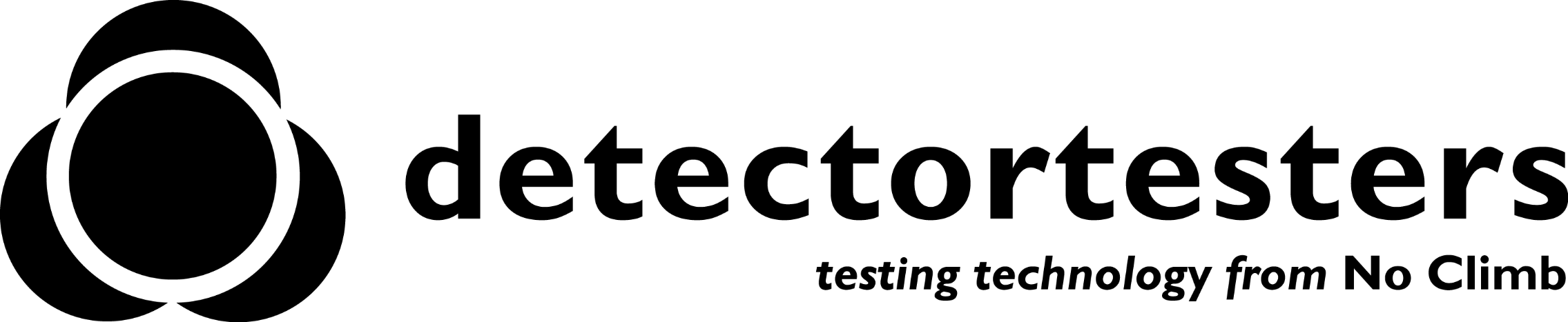 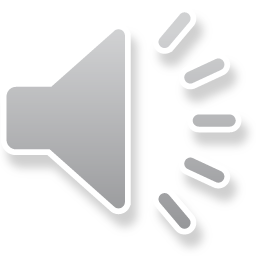 [Speaker Notes: Point type detector design and sensitivity

Point type detectors are the most commonly used type of commercial fire detector and can be divided into four main types Heat detectors, Smoke detectors, Carbon Monoxide detectors and Multi sensors detectors.

Heat detectors
Heat sensitive point detectors
Point detectors can again be subdivided to a further two types.

Fixed temperature which will operate when it is exposed to a pre-determined temperature. 

The second type operates on the rate of temperature rise. 

Different temperature rated elements are available to take account of varying ambient air temperatures for both fixed and rate of rise heat detectors.

Smoke Detectors
There are three basic types operating by ionization, light scattering and light obscuring.
Ionisation
These generally contain two chambers. One is used as a reference to compensate for changes in ambient temperature, humidity or pressure. The second contains a radioactive source, usually alpha particle, which ionizes the air passing through the chamber where a current flows between two electrodes. When smoke enters the chamber the current flow decreases. This drop is used to initiate an alarm.

Light obscuring
In the obscuring type the smoke interferes with a light beam between a light source and photo cell, the variation in photo cell output being used to initiate an alarm. This type of  detection can be used to protect large areas with the source and photo cell positioned some distance apart.

Light scattering
The light scattering detector operates on the Tyndall effect, a photo cell and light source are separated from each other by a darkened chamber such that the light source does not fall on the photo cell. The passage of smoke into the chamber causes the light from the source to be scattered and fall on the photo cell, the cell output being used to initiate an alarm.

The light scattering and light obscuring detectors both,  detect visible smoke. 

Carbon Monoxide detector
CO fire detectors are electronic detectors used to indicate the outbreak of fire by sensing the level of carbon monoxide in the air. Carbon monoxide, usually known by its chemical formula CO, is a poisonous gas produced by combustion. They are not the same as CO detectors used for home safety which are used to protect residents against carbon monoxide produced by incomplete combustion in appliances such as gas fires or boilers.
CO fire detectors use the same type of sensor but are more sensitive (40-100ppm) and respond more quickly.CO detectors have an electrochemical cell, which senses carbon monoxide, but not smoke or any other combustion products. The cells do not require much power, so the detectors can be made electrically compatible with ordinary smoke and heat detectors. As fire detectors they are effective but only for certain types of fire. Deep-seated, smouldering fires produce carbon monoxide, which can be detected some distance from the seat of the fire. For this type of fire a CO fire detector will probably operate before a smoke detector. Smoke detectors, however, will almost always give a better response to a fire that has produced a rising plume of smoke. CO fire detectors will give a poor response to flaming fires. Because CO fire detectors work on different principles from smoke detectors, their false alarm behaviour will be different. For example, they will not be affected by steam, dust, or by most cooking fumes. However, because of their high sensitivity, they may false alarm from harmless transient levels of CO produced by gas heaters starting up, or from vehicle exhaust fumes entering through a window. These events would not affect an optical smoke detector.

The detector must be selected for the application, to achieve the best balance between fire detection capability and false alarms. There are some known disadvantages of CO fire detectors. One is that the electrochemical cells at the heart of the detectors have a limited life typically seven years and that they are not failsafe. The detector might be “dead” with out this fact being apparent. For this reason a means of checking the CO cell has been incorporated. Another clear disadvantage is the poor response to many types of fire, especially life threatening flaming fires.

Multi sensor detector
Typically, multisensors combines inputs from optical and heat sensors and processes them using a sophisticated algorithm. When polled by the control panel it returns an analogue count which is determined by combined responses from both optical and heat sensors. They are designed to be sensitive to a wide range of fires and may be used in place of an ionisation detector in many instances and also if false activation can occur.

Operating principles
Signals from the optical smoke chamber and temperature sensor are independent, and represent the smoke level and air temperature respectively in the vicinity of the detector; the detector’s micro controller processes both signals. The temperature signal processing extracts only rate of rise information for combination with the smoke signal. The detector will not respond to slow increases in temperature but a large sudden change can cause an alarm without presence of smoke, if sustained for 20 seconds. The processing algorithms in the multi-sensor incorporate drift compensation.]
3. False Alarms
To name a few….

Fumes from cooking processes
Steam/Condensation
Testing of the system, without appropriate disablement of the system
Tobacco smoke
Electromagnetic interference
Dust (whether built up over a period of time or released from an industrial process)
POTENTIAL CAUSES OF FALSE ALARMS AND UFAS
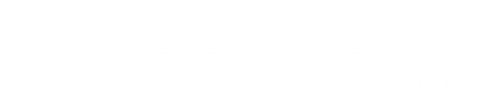 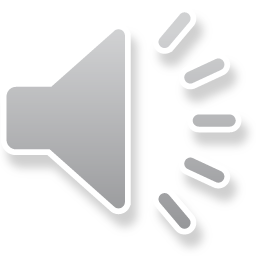 [Speaker Notes: Fumes from cooking processes
Steam/Condensation
Testing of the system, without appropriate disablement of the system
Tobacco smoke
Electromagnetic interference
Dust (whether built up over a period of time or released from an industrial process)
Insects
Incorrect maintenance of optical smoke detectors
Aerosol spray (e.g. from an external bonfire)
Cosmetic smoke (e.g. in discotheques and theatres)
Incense
Candles
Lightning
High humidity
Water ingress
Substantial fluctuation in temperature
Accidental damage (particularly to manual call points)
Pressure surges on water mains serving automatic sprinkler systems that are interfaced with the fire alarm system
Cutting, welding and similar “hot work”
Processes that produce smoke or flame
Smoke from sources other than a fire in the building


Causes of false alarms
This very useful list of possible causes of false alarms comes from BS5839-1. These are all things which are in the control of the RP.
 
The system might be prone to some of them, such as the EMC or water ingress, if the system has not been installed correctly – so the CP cannot wash his hands of the subject and in most cases the CP will have to help the RP to find and recognise what is the cause of the false alarms. For example the client is unlikely to make the link between insects, or aerosol spray or steam and false alarms unless the mechanism is explained to him by the competent engineer.
 
Additional help on false alarms
Manual call points can also give rise to the unwanted alarms, usually as a result of accidental damage. By choosing the correct type of detector, it is possible to minimise many of these causes. Many others can be minimised by adopting suitable management practices. The responsibility for limiting unwanted alarms largely rests with the designer of the system. It is essential that the designer is fully familiar with the use to which the building will be used and with the activities that will take place in it. Users must recognise that the presence of ﬁre detectors in a building will require a certain discipline on their part if inadvertent operation of the system it is to be avoided. The rapidly advancing technology of ﬁre detection and alarm systems offers the user many beneﬁts in this respect. Analogue addressable systems in particular incorporate sophisticated ﬁltering techniques to help them determine whether an alarm is false or genuine. Multisensor ﬁre detectors are also available, and these can be used to give more reliable detection of ﬁre.]
3. False Alarms
FALSE ALARMS – MONITORING
Establish and record current rate of False Alarms
Taken over previous (rolling)12 months
Expressed as false alarms per 100 installed detectors

Consider whether further action is needed
The rate of false alarms proportional to number of detectors
 
Action  
Review with Responsible Person 
Seek to identify trends
Recommend further action
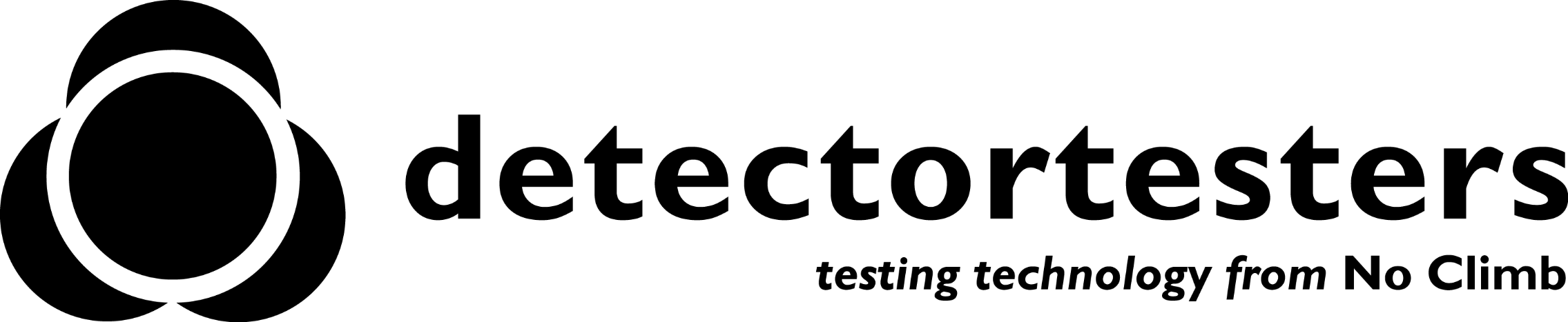 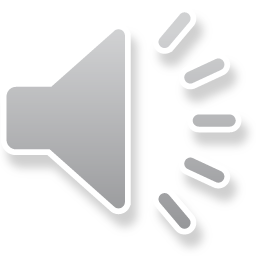 [Speaker Notes: Hochiki - Counting the cost of false alarms infographic:
https://www.ifsecglobal.com/wp-content/uploads/2016/01/Counting-the-cost-of-false-alarms-e1453898314137.jpg


False Alarms - Monitoring
 
Systems designers, installers and commissioning engineers are all required to consider the potential of False Alarms as part of their work and CP are required to review false alarms at each visit.
 
The CP should calculate the rate of false alarms per 100 installed detectors from the number of activations over last 12 months.
 
BS5839-1 gives guidance as to what level should trigger further investigation and the CP and RP together should examine the list of activations to identify trends]
3. False Alarms
BS5839-1 recommends preliminary investigation if: 

The rate of false alarms>1 in 25 per rolling 12 months 
> 11 false alarms have occurred since the last service visit
> 2 activations have originated from the same device (unless activated with good intent)
 Any persistent cause of false alarms is identified

A preliminary investigation would be carried out by the CP and RP working together to identify a possible action to reduce the false alarm rate.

Always make accurate notes!
FALSE ALARMS – PRELIMINARY INVESTIGATION
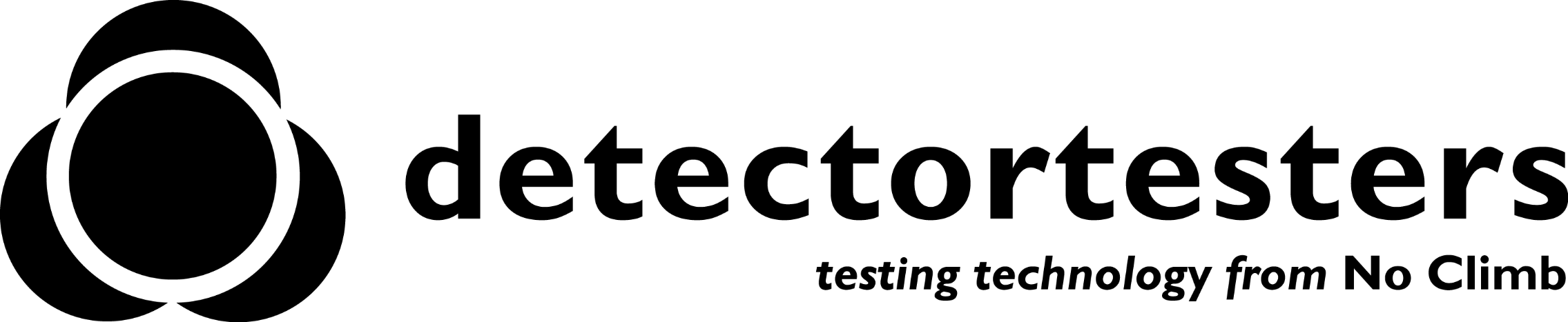 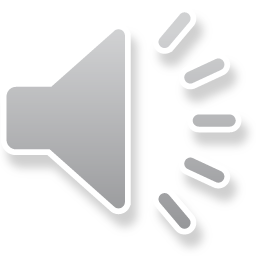 [Speaker Notes: false alarms – Preliminary Investigation

Responsibilities of the service organisation 

At the time of every service visit, the system false alarm record should be checked carefully to determine 
The rate of false alarms during the previous 12 months, expressed as a number of false alarms per 100 detectors per annum (this rate should be recorded by the engineer). 
Whether since the time of the previous service visit, two or more false alarms with good intent, have arisen from any single manual call point or fire detector (or detector location). 
Whether any persistent cause of false alarms can be identified. 

At least, a preliminary investigation should be carried out as part of the service work if any of the following apply: 
The rate of false alarms over the previous 12 months has exceeded one false alarm per 25 detectors (4%) per annum 
More than 10 false alarms have occurred since the time of the previous service visit. 
Two or more false alarms (other than false alarms with good intent) have arisen from any single manual call point or fire detector (or detector location) since the time of the last service visit. 
Any persistent cause of false alarms is identified.]
3. False Alarms
BS5839-1 recommends in-depth investigation if:

For system with > 40 automatic detectors:
A false alarm rate of > 1 in 20 per rolling 12 months
> 2 activations from one device

For systems with < 40 automatic  detectors:
 If more that two false alarms occur

Instigated by the ‘user’ (RP)
Carried out by specialists, Manufacturer, FRS, insurers or independent consultants

Note: System is not compliant until causes of false alarms are found
FALSE ALARMS – IN-DEPTH
INVESTIGATION
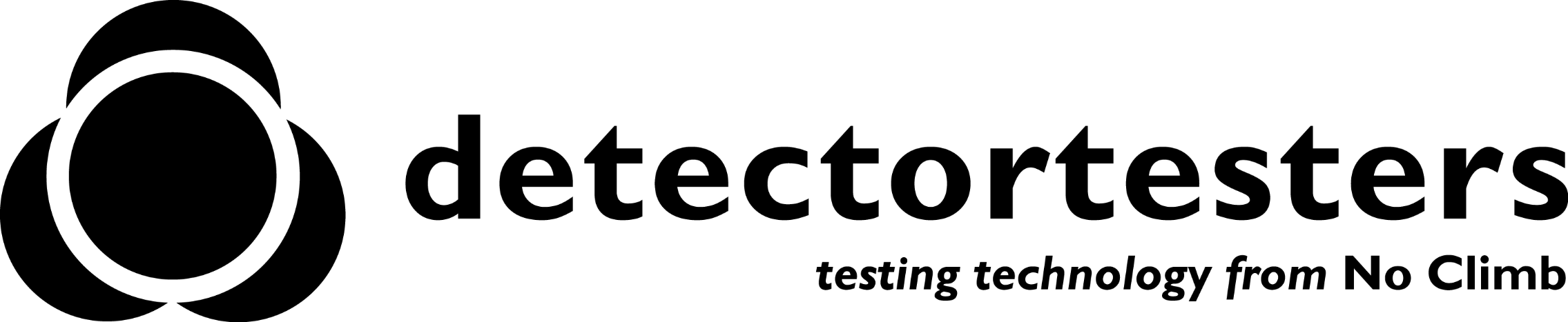 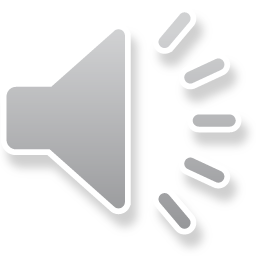 [Speaker Notes: False Alarms - In-depth Investigation

If the preliminary investigation does not fix the issues or if the situation is so bad that a more in depth investigation is needed then appropriate specialists should be called in by the CP or the RP.

Sometimes the in-depth investigations can become quite ‘political’ where the senior management of the company, a FRS representative, an insurance representative all want to be present. These people can sometimes be helpful, but generally the in-depth investigation is more fruitful if the team is kept to appropriate technical specialists, either from the manufacturer or independent specialists with appropriate experience, skills or specialist equipment.

Again BS5839-1 gives guidance on when an in-depth investigation should be initiated: When the false alarms rate is 1 alarm per 20 installed detectors or more or where more than two false alarms have come from one device (and changing the device has not helped) for systems with more than 40 automatic detectors. For smaller systems an in-depth investigation should be initiated if more than two false alarms occur.]
3. False Alarms
FALSE ALARMS – WHAT CAN  YOU DO?
Make the Responsible Person/Premises Manager aware of consequences

RP/PM should record each false alarms in fire log book & collect additional data to aid fault finding. eg.
What processes where going on
Who was in the room/area

Competent Person to review false alarms with Responsible Person at each visit

BS5839:1 2017 Annex E

Recommend using a on-line fire safety log book
FIA Infographics – How to cut false alarmshttp://www.fia.uk.com/cut-false-alarm-costs/reducing-false-alarms/infographic.html
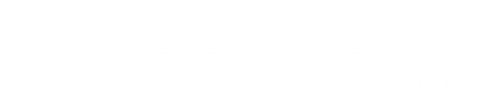 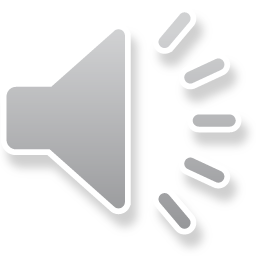 [Speaker Notes: FIA Infographics – How to cut false alarmshttp://www.fia.uk.com/cut-false-alarm-costs/reducing-false-alarms/infographic.html


false alarms - What can you do?

Make the RP aware of consequences
This is most important as many RPs are not aware of what the consequences can be.  Make the RP aware of what the policy of the local FRS.  Do they charge or fine for repeat false alarms call outs?  Make sure you are aware.

Record each incident of a false alarms
It is the responsibility of the RP to record all information related to a false activation, so that the CP and RP can review and identify the cause or trends

Review false alarms with RP at each visit
Make sure that the RP is recording each false alarms incident in the fire log book, so that you can review.  Causes of false alarms should be identified.  The RP and CP are best placed to identify the cause of the activation

BS5839:1 2017 Annex E
Annexe E details the correct procedure for the selection of detector type, to reduce false alarms.Annexe E also recommends;
The use of staff alarms to validate a fire alarm and avoid unnecessary mass evacuation and/or fire service call outs.
Linking fire alarm systems to security alarms to ensure that the responsible person is notified, even when there is no-one in the office at night. However, it is important to ensure that the battery capacity of the security alarm is equal to that of the fire alarm.
The deactivation of the connection to the alarm receiving centre (ARC) during maintenance to avoid unnecessary call outs.

Keep up with best practices and changes in standards
It is in everyone's interest to reduce the number of false alarms.  Technology improves products and helps to reduce false alarms.  Make sure you keep up to date with developments within our industry.

FIA Infographics – How to cut false alarms
Useful graphics to use as a client handout.  Free from the FIAhttp://www.fia.uk.com/cut-false-alarm-costs/reducing-false-alarms/infographic.html]
3. False Alarms
FALSE ALARMS – HOW 
TO AVOID
Maintenance
Correct maintenance (cleaning and use of test equipment)
Detailed documentation will help identify common issues either paper based or cloud based
FRA should prescribe more frequent maintenance (cleaning) in dirty environments
Standards
Focus on reducing false alarms (Multi-sensors; Call Point Covers, etc.)
Fire detector technology
Conventional detectors with longer integration periods
Analogue addressable systems, with drift compensation
Multi-sensors. Using different sensors during ‘day/night’ operation
Staff alarm arrangements
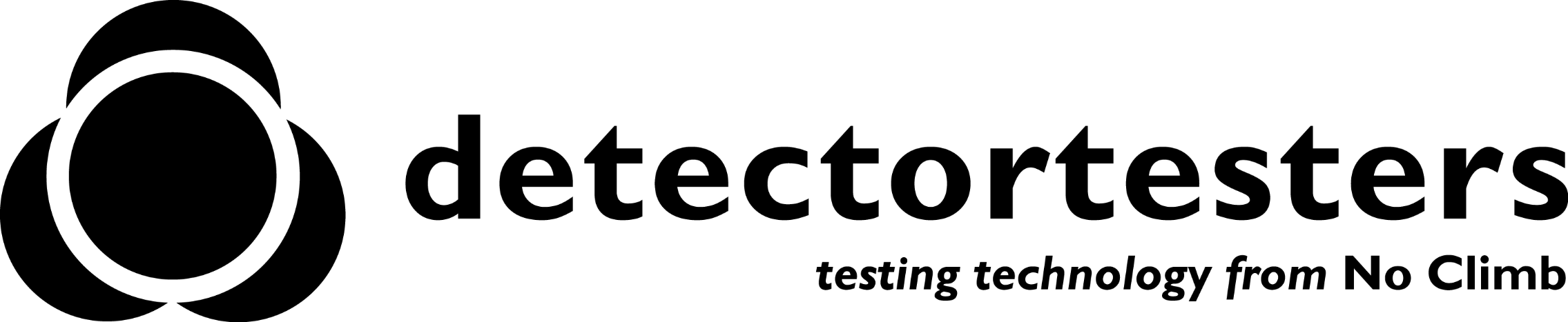 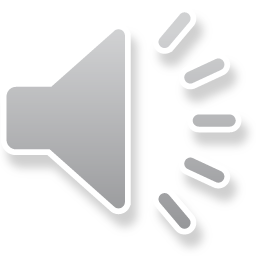 [Speaker Notes: Avoiding false alarms
Over recent years there has been increasing pressure to avoid unwanted fire signals (or sometimes known as false alarms) in fire detection systems, this has led to more sophisticated methods of fire detection. Point detectors incorporating multiple sensors into the one detector enables the detector to reduce the possibility of an unwanted fire signals. 
 
Traditional testing methods for point detectors, using aerosol canister based test solutions either do not activate the more sophisticated multisensor detectors or are seen as inappropriate. This has led to the development of on demand combination testers that use a more ‘fire like’ stimuli and can deliver a controlled combination of stimuli to test each sensor in turn or at the same time (dependent on multisensor detector).
 
The use of on demand generation of stimuli compared to a stored stimuli (such as used in aerosol canisters) is more economical to use; overcomes environmental concerns and is easier to store and transport. 
 
The improved take up of multisensor detectors has led to some confusion regarding correct method of testing and the FIA issued multisensor testing best practice guidelines (see resource section).]
TESTING & MAINTENANCE OF FIRE DETECTION SYSTEMS
COURSE OVERVIEW
2020 CPD Revised Edition
6
5
1
3
2
4
Solo 330, 460 & 423
Testifire
False Alarms
Aerosol
Canisters
Competency & Responsibility
British Standards & Best Practice
12
11
7
9
8
10
Working at Height
General Testing
Tips & Care of Products
Removal & Cleaning
Solo 365
Solo Battery Batons, Chargers & Accessories
ASD System Testing
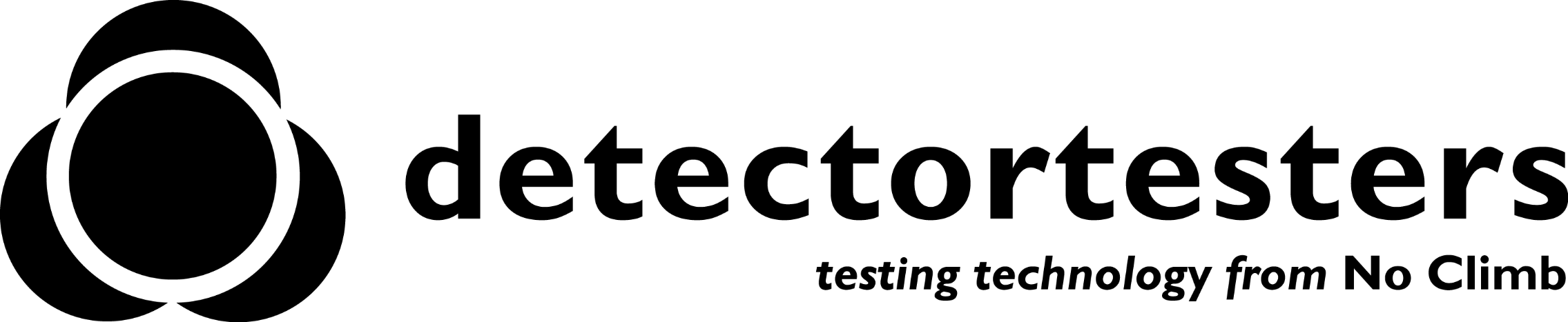 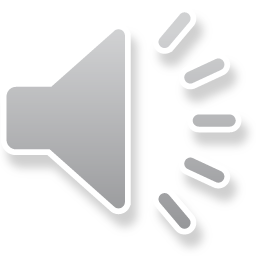 [Speaker Notes: Up Next –]
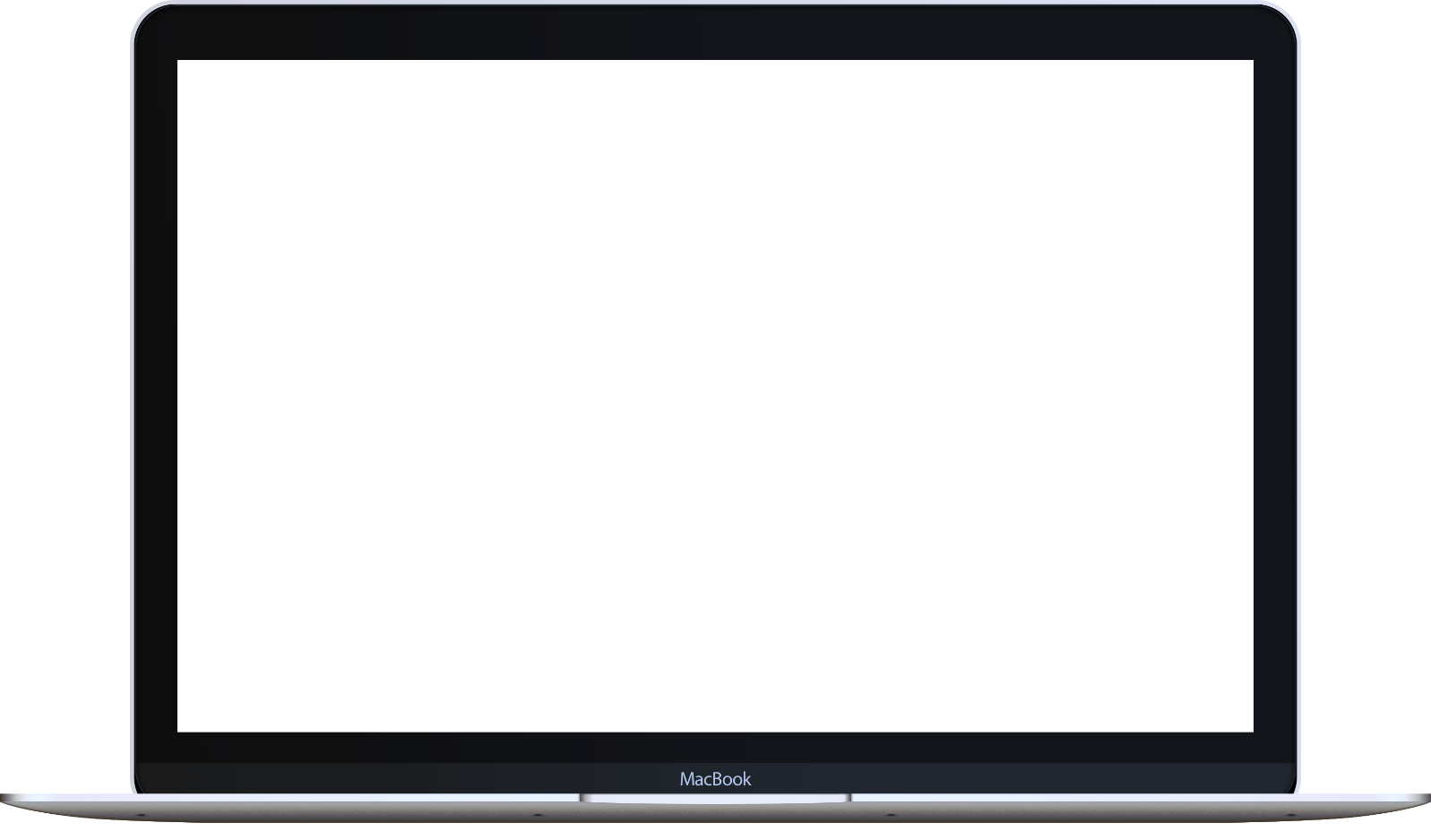 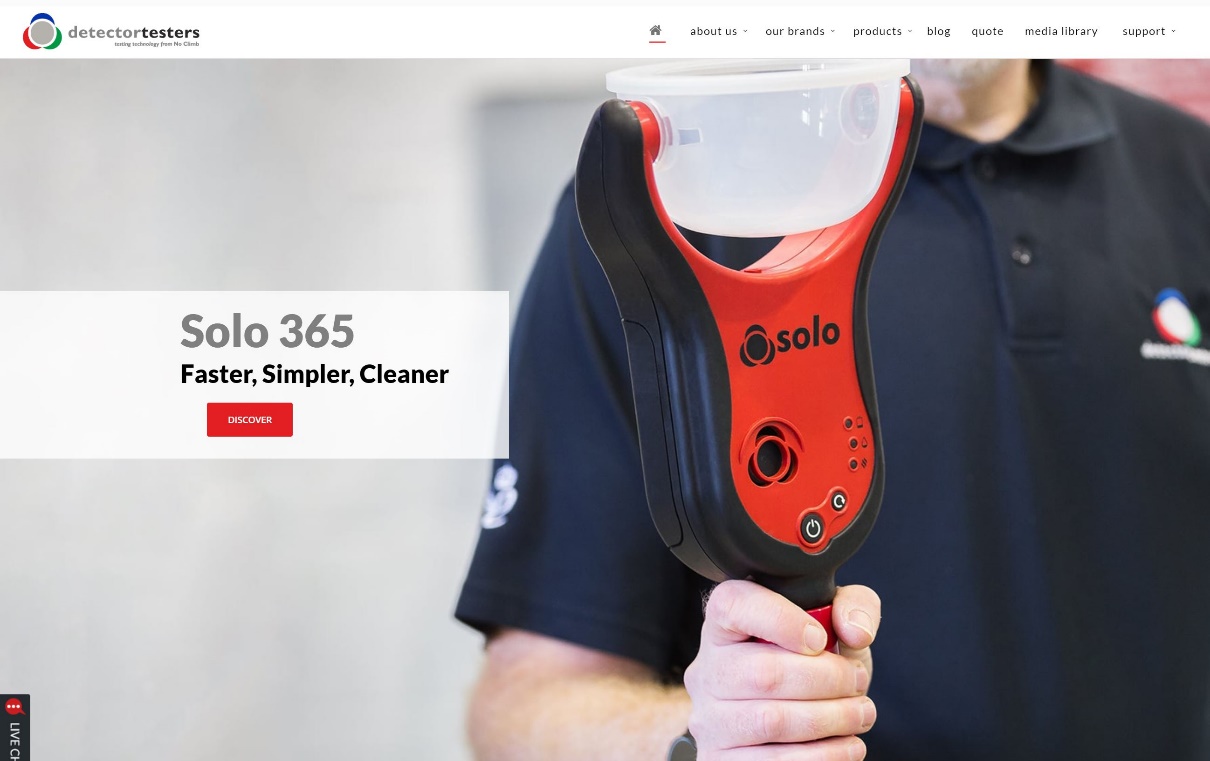 KEEP IN TOUCH
Detectortesters1
@NoClimbProducts
Detectortesters (No Climb Products Ltd)
Detectortesters1
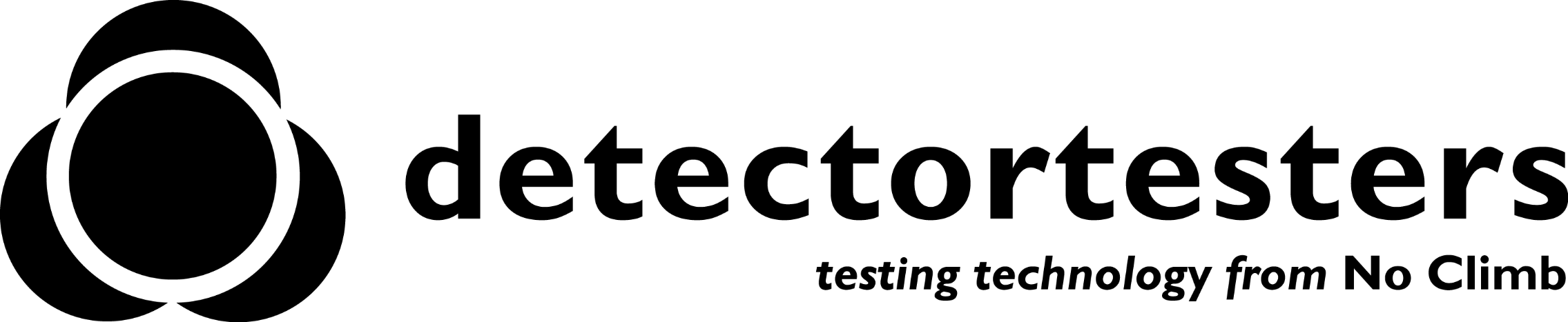 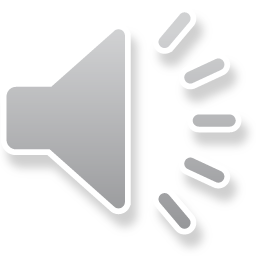 [Speaker Notes: That concludes this section…  
 
If you want to know more about our products, please see the detectortesters website or alternatively check out some of our product videos on YouTube.
 
We also have other training courses available on our website.
 
Look forward to you joining me on the next section]